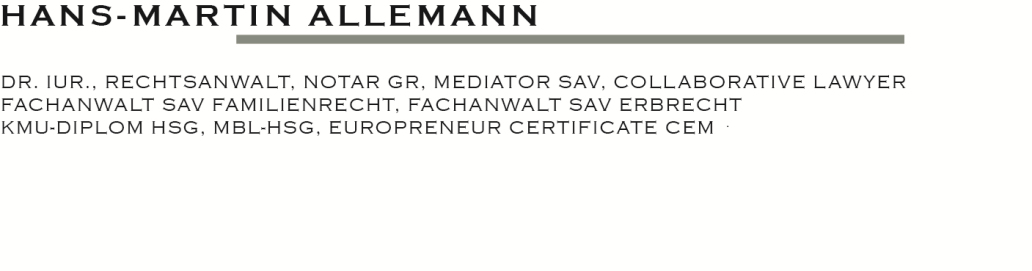 Weiterbildungstage des Schweizerischen Anwaltsverbands in Bern
12. - 13. September 2014


Family Business – 
familien-, erb- und steuerrechtliche Aspekte
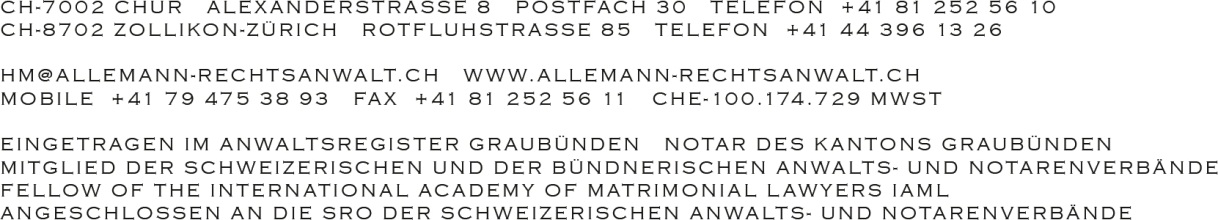 1
[Speaker Notes: Inhaltsübersicht

Family Business

Steuerrecht

Vertrags- und Gesellschaftsrecht

Familienrecht

Erbrecht

Lösungspfade

Literaturauswahl]
Family Business – familien-, erb- und steuerrechtliche Aspekte
Inhaltsübersicht

Family Business

Steuerrecht

Vertrags- und Gesellschaftsrecht

Familienrecht

Erbrecht

Lösungspfade

Literaturauswahl
2
[Speaker Notes: Inhaltsübersicht

Family Business

Steuerrecht

Vertrags- und Gesellschaftsrecht

Familienrecht

Erbrecht

Lösungspfade

Literaturauswahl]
Family Business – familien-, erb- und steuerrechtliche Aspekte
Family Business

Systemische Einheiten mit den Subsystemen
Familie
Unternehmen

Familie:  
Gruppe von Menschen in einem direkten verwandtschaftlichen Verhältnis

Unternehmen:  
Juristische Gebilde mit wirtschaftlicher Zweckverfolgung.
3
Family Business – familien-, erb- und steuerrechtliche Aspekte
Family Business

Familienunternehmen (substantial family influence SFI)
relativer Kapitalanteil
	66 % der Unternehmen: 100 %
	23 % der Unternehmen: 50 - 99 %
relativer Stimmanteil
relativer Anteil an Managementmitgliedern
	63 % der Unternehmen: vollständig
	  7 % der Unternehmen: mehrheitlich
relativer Anteil an VR-Mitgliedern
	36 % der Unternehmen: nur Familienmitglieder
	 20 % der Unternehmen: mehrheitlich Familienmitglieder


(Frank Halter/Ralf Schröder, Unternehmensnachfolge in der Theorie und Praxis, Das St. Galler Nachfolge-Modell, 2012, 3. A., S. 21 ff.)
4
Family Business – familien-, erb- und steuerrechtliche Aspekte
Family Business

Bedeutung 
Anteil Familienunternehmen an der Gesamtheit von Unternehmen:
global: 60 - 90 % 
Deutschland: 84 %
Schweiz: 88 % (300’000 Unternehmen, wovon 190’000 AG)


(Frank Halter/Ralf Schröder, Unternehmensnachfolge in der Theorie und Praxis, Das St. Galler Nachfolge-Modell, 2012, 3. A., S. 23 f.)
5
Family Business – familien-, erb- und steuerrechtliche Aspekte
Family Business

jährliche Nachfolgequote (geschätzt)
EU ca. 3 % 	610’000 Unternehmen
	2.4 Mio. Arbeitsplätze
CH ca. 5 % 	  15’000 Unternehmen 
	190’000 Arbeitsplätze

(Erfolgsfaktoren für Schweizer KMU - Unternehmensnachfolge in der Praxis, Credit Suisse AG/Center for Family Business (CFB), Universität St. Gallen, 2013; 
Frank Halter/Ralf Schröder, Unternehmensnachfolge in der Theorie und Praxis, Das St. Galler Nachfolge-Modell, 2012, 3. A., S. 61 ff.)
6
Family Business – familien-, erb- und steuerrechtliche Aspekte
Family Business

Gescheiterte Unternehmensnachfolgen jährlich
16 % der Nachfolgefälle
ca. 2’400 Unternehmen 
     (konservativere Schätzung: 1’840)
ca. 14’000 Arbeitsplätze 


(Frank Halter/Ralf Schröder, Unternehmensnachfolge in der Theorie und Praxis, Das St. Galler Nachfolge-Modell, 2012, 3. A., S. 62)
7
Family Business – familien-, erb- und steuerrechtliche Aspekte
Family Business

Subsysteme Familie und Unternehmen 
Familie
personenorientiert, beziehungsbezogen
nicht auflösbar, emotional
kleiner Personenkreis
Unternehmen
ergebnisorientiert, sachbezogen
kündbare Beziehungen, zeitlich befristet
u.U. grosser Kreis von Stakeholdern
8
Family Business – familien-, erb- und steuerrechtliche Aspekte
Family Business

Ziele im Nachfolgeprozess
Familie
Vermögen und Einkommen sichern
Familienharmonie bewahren
divergierende Interessen befriedigen
Unternehmen
Weiterführung des Geschäftsbetriebs
Vermeiden von Unsicherheit 
klare Verhältnisse
9
Family Business – familien-, erb- und steuerrechtliche Aspekte
2.  Steuerrecht

Vorbemerkung:

Stets zu berücksichtigen. 

Aber Vorsicht vor einseitig fiskalisch orientierten Lösungen.

Alle Belange optimieren, nicht nur maximieren.
10
Family Business – familien-, erb- und steuerrechtliche Aspekte
2.  Steuerrecht

Umwandlung einer Kollektivgesellschaft in eine AG

Leichter übertragbares Rechtskleid für das Unternehmen.

Steuerneutralität wenn
Fortbestand der Steuerpflicht in der Schweiz
Übernahme der Buchwerte gemäss Steuerbilanz
Überführung eines Betriebs oder Teilbetriebs auf eine juristische Person
Veräusserungssperrfrist 5 Jahre (DBG 19 II)
Vorsicht bei Immobiliengesellschaften
11
Family Business – familien-, erb- und steuerrechtliche Aspekte
2.  Steuerrecht

Holdinggesellschaft für die Nachfolgelösung

Übertragung der Beteiligung an einer juristischen Person an eine Erben-Holding. 

Auszahlung der Miterben über ein Bankdarlehen. Dieses wird aus den Erträgen des übernommenen Unternehmens amortisiert.

Ziel: steuerfreier Kapitalgewinn.

Risiken: indirekte Teilliquidation, Transponierung, Debt Push Down
12
Family Business – familien-, erb- und steuerrechtliche Aspekte
2.  Steuerrecht

Querbesteuerung

Verzichten Geschwister im Rahmen einer Erbteilung untereinander auf ihnen gesetzlich zustehende Erbanteile, so droht eine Querbesteuerung.
13
Family Business – familien-, erb- und steuerrechtliche Aspekte
3.  Vertrags- und Gesellschaftsrecht

Pro memoria
Einzelunternehmen
Personengesellschaften
juristische Personen
Gesellschaftsanteile, Aktien, ABV
Spaltung (kleinere Portionen)
Veräusserung nicht betriebsnotwendiger Aktiven
Holding für die Übernahmelösung
Auktionsverfahren bei 50:50-Blockade in einer AG (Organisationsmangel)
      BGE 138 III 294: richterlich angeordnete Versteigerung als Möglichkeit (vgl. SJZ 1993, S. 37)
14
Family Business – familien-, erb- und steuerrechtliche Aspekte
4.  Familienrecht

Unter Errungenschaftsbeteiligung (ZGB 196 ff.)

Ausgangslage (ohne Ehevertrag)

Jeder Ehegatte kann Eigengut und Errungenschaft haben.

Erträge des Eigengutes fallen in die Errungenschaft. Dies gilt auch für industrielle, nicht aber für konjunkturelle Mehrwerte von Eigenguts-Unternehmen. Thesaurierte Erträge werden als industrielle Mehrwerte behandelt.
15
Family Business – familien-, erb- und steuerrechtliche Aspekte
4.  Familienrecht

Unter Errungenschaftsbeteiligung 

Unternehmen und ev. Erträge dem Eigengut zuweisen (ZGB 199)

Verschiebung von Errungenschaftsunternehmen in das Eigengut (Abs. 1)
Zuweisung der Erträge aus dem Eigengut in das Eigengut (Abs. 2)
Ehevertrag
gültig bei Güterstandswechsel, Scheidung und Tod
gilt weiter auch nach Pensionierung (ausser bei Veräusserung)
16
Family Business – familien-, erb- und steuerrechtliche Aspekte
4.  Familienrecht

Unter Errungenschaftsbeteiligung

Investitionen in das Vermögen des andern Ehegatten (ZGB 206)
bei Auflösung des Güterstandes
Rückerstattung der Investitionen (Nennwertgarantie)
Mehrwert-Anteil
Ausschluss durch schriftliche Vereinbarung möglich (ausser bei generellem Verzicht)
Bewertung
Zeitpunkt der Auflösung des Güterstands massgeblich (ZGB 207 I)
Verkehrswert
17
Family Business – familien-, erb- und steuerrechtliche Aspekte
4.  Familienrecht

Unter Errungenschaftsbeteiligung

Investitionen eines Ehegatten in eigene Gütermassen (ZGB 209)

bei Auflösung des Güterstandes
keine Nennwertgarantie
Mehr- oder Minderwert-Anteil

Bewertung
Zeitpunkt der Auflösung des Güterstands massgeblich (ZGB 207 I)
Verkehrswert
18
Family Business – familien-, erb- und steuerrechtliche Aspekte
4.  Familienrecht

Unter Errungenschaftsbeteiligung

Vermögensverschiebungen nach ZGB 199 und 206 (Verzicht auf Mehrwert) sind nicht relevant für die Berechnung erbrechtlicher Pflichtteile.
19
Family Business – familien-, erb- und steuerrechtliche Aspekte
4.  Familienrecht

Unter Errungenschaftsbeteiligung

Gesetzliche Liquidationslösung: Jeder Ehegatte behält sein (noch vorhandenes) Eigengut und erhält die Hälfte des Errungenschafts-Vorschlags des Ehegatten, muss aber seinen hälftigen Vorschlag hingeben. Einen Rückschlag trägt der betreffende Ehegatte allein.

Option: Ganze Vorschlagszuweisung nach ZGB 216 an den überlebenden Ehegatten (nur gültig im Verhältnis zu den gemeinsamen Nachkommen)
20
Family Business – familien-, erb- und steuerrechtliche Aspekte
4.  Familienrecht

Unter Errungenschaftsbeteiligung

Hinzurechnung (ZGB 208)
unentgeltliche Zuwendungen letzte 5 Jahre (Abs. 1)
Vermögensentäusserungen in Schädigungsabsicht während der Dauer des Güterstands (Abs. 2)
bei Auflösung des Güterstands
Zustimmung des Ehegatten in Form eines Erbvertrags
21
Family Business – familien-, erb- und steuerrechtliche Aspekte
4.  Familienrecht

Unter Gütertrennung (ZGB 247 ff.)

Einfache Regelung in den Formen eines Ehevertrags.

Frage der Gerechtigkeit bei traditioneller Rollenteilung.

U.U. kompensatorische Berücksichtigung durch den Richter im Scheidungsfall bei Festlegung des nachehelichen Unterhalts.
22
Family Business – familien-, erb- und steuerrechtliche Aspekte
4.  Familienrecht

Unter Gütergemeinschaft (ZGB 221 ff.)

Grosse Flexibilität in der Massengestaltung
Errungenschaftsgemeinschaft (ZGB 223)
Ausschlussgemeinschaft (ZGB 224), z.B. für die Zuweisung eines Unternehmens und der Erträge in das Eigengut eines Ehegatten
Allgemeine Gütergemeinschaft (ZGB 222)

Ehevertrag erforderlich.
23
Family Business – familien-, erb- und steuerrechtliche Aspekte
4.  Familienrecht

Unter Gütergemeinschaft (ZGB 221 ff.)

Verwaltung und Verfügung über das Gesamtgut
ordentliche Verwaltung (ZGB 227): Jeder Ehegatte kann verpflichten und verfügen.
ausserordentliche Verwaltung (ZGB 228): nur gemeinsame Verpflichtungs- und Verfügungsgeschäfte
Beruf oder Gewerbe des Gesamtgutes, geführt von einem Ehegatten allein (ZGB 229): Mit Zustimmung des Ehegatten sind ihr/ihm alle Rechtsgeschäfte möglich.
Rechenschaftsablegung bei Auflösung des Güterstands (ZGB 231)
24
Family Business – familien-, erb- und steuerrechtliche Aspekte
4.  Familienrecht

Unter Gütergemeinschaft (ZGB 221 ff.)

Haftung

Vollschulden (ZGB 233), mit Haftung von Eigengut und Gesamtgut 
für in Ausübung der Vertretungs- und Verwaltungsbefugnisse eingegangene Schulden (Ziff. 1)
für Schulden, eingegangen in Ausübung eines Gesamtgut-Unternehmens oder wenn die Erträge dem Gesamtgut zufliessen (Ziff. 2)
Schulden, eingegangen für die eheliche Gemeinschaft (Ziff. 3)
gemeinsam mit Dritten vereinbarte Vollschulden
25
Family Business – familien-, erb- und steuerrechtliche Aspekte
4.  Familienrecht

Unter Gütergemeinschaft (ZGB 221 ff.)

Auflösung des Güterstands

Eigengüter verbleiben dem jeweiligen Eigentümer-Ehegatten.

Aufteilung des Gesamtgutes, Regel:
Bei Tod oder ehevertraglichem Güterstandswechsel erhält jeder Ehegatte bzw. seine Erben die Hälfte.
26
Family Business – familien-, erb- und steuerrechtliche Aspekte
4.  Familienrecht

Unter Gütergemeinschaft (ZGB 221 ff.)

Auflösung des Güterstands (Fortsetzung)
Aufteilung des Gesamtgutes, Sonderfälle:
bei Scheidung, Trennung, nicht-vertraglicher Gütertrennung: Jeder nimmt aus dem Gesamtgut sein Eigengut (gemäss Errungenschaftsrecht) mit und erhält das restliche Gesamtgut zur Hälfte (ZGB 242).
ehevertragliche Regelung: andere Teilungsart möglich, im Rahmen der Pflichtteile aller (auch der gemeinsamen) Nachkommen, nicht aber der Eltern
27
Family Business – familien-, erb- und steuerrechtliche Aspekte
4.  Familienrecht

Unter Gütergemeinschaft (ZGB 221 ff.)

Auflösung des Güterstands (Fortsetzung)

Pflichtteile:

Eltern: Aufhebung der Pflichtteilsansprüche

alle Nachkommen zusammen: 3/16 des Gesamtgutes
28
Family Business – familien-, erb- und steuerrechtliche Aspekte
4.  Familienrecht

Unter Gütergemeinschaft (ZGB 221 ff.)

Auflösung des Güterstands (Fortsetzung)

Zuweisung des Gesamtgutes an den überlebenden Ehegatten 
mit sachenrechtlichem Übergang des ganzen Gesamtgutes im Todesfall an diesen (sofort, eo ipso) und 
Befugnis des überlebenden Ehegatten, die Nachkommen wertmässig abzufinden.
29
Family Business – familien-, erb- und steuerrechtliche Aspekte
4.  Familienrecht

Vorsorgeauftrag und -vollmacht (ZGB 360 ff.)

Für den Fall der Urteilsunfähigkeit kann damit sichergestellt werden, dass die Personen- und Vermögenssorge sowie die Vertretung im Rechtsverkehr umfassend gewährleistet sind, und zwar soweit möglich ohne behördliche Erwachsenenschutzmassnahmen. 

Formvorschriften des Testaments anwendbar.

«Privatisierung» des Erwachsenenschutzes. Kompetenz, Zeitgewinn, Vertrauen.
30
Family Business – familien-, erb- und steuerrechtliche Aspekte
4.  Familienrecht

Internationale Gestaltungsmöglichkeiten

Gerichts- und Behördenzuständigkeiten im Ausland (IPRG 51)

Anwendbares Ehegüterrecht (IPRG 52 ff.)
Rechtswahl (IPRG 52 f.)
subsidiär anwendbares Recht (IPRG 54)
rückwirkende Wandelbarkeit des anwendbaren Rechts bei Wechsel des Wohnsitzstaates (IPRG 55)
31
Family Business – familien-, erb- und steuerrechtliche Aspekte
5.  Erbrecht

Vermögensübertragungen zu Lebzeiten

entgeltliche 
Fall, dass der Kaufpreis stehen gelassen wird
Fall, dass der Käufer ein Darlehen bei Dritten aufnimmt
Fall einer Forderungsabtretung mit Verrechnung

unentgeltliche

teil-entgeltliche (gemischte Schenkungen)
32
Family Business – familien-, erb- und steuerrechtliche Aspekte
5.  Erbrecht

Vermögensübertragungen zu Lebzeiten (Fortsetzung)

Bewertungsfragen

Verkehrswert 
Nominalwert bei Geldleistungen
Zeitpunkt des Erbgangs
proportionaler Wertzuwachs bei gemischten Schenkungen
konjunktureller Mehrwert
industrieller Mehrwert
33
Family Business – familien-, erb- und steuerrechtliche Aspekte
5.  Erbrecht

Vermögensübertragungen zu Lebzeiten (Fortsetzung)

Ausgleichung (ZGB 626 ff.)

Nachkommen sind untereinander und gegenüber dem überlebenden Ehegatten ausgleichungspflichtig; der überlebende Ehegatte ist aber nur ausgleichungsberechtigt, nicht -verpflichtet (h.L.). Es gilt die widerlegbare Annahme , dass der Erblasser die Nachkommen  gleichbehandeln wollte.

Die Ausgleichungspflicht kann vom Erblasser jederzeit mit einfacher Schriftlichkeit erlassen werden.
34
Family Business – familien-, erb- und steuerrechtliche Aspekte
5.  Erbrecht

Vermögensübertragungen zu Lebzeiten (Fortsetzung)

Herabsetzung (ZGB 522 ff.)

Zur Pflichtteilsberechnungsmasse sind neben dem beim Erbgang vorhandenen Nachlass lebzeitige Vermögensübertragungen gemäss ZGB 527 hinzuzurechnen.

Sind Pflichtteile verletzt, können sich pflichtteilsgeschützte Erben auch gegen Verfügungen i.S. von ZGB 527 zur Wehr setzen.
35
Family Business – familien-, erb- und steuerrechtliche Aspekte
5.  Erbrecht

Vermögensübertragungen zu Lebzeiten (Fortsetzung)

Herabsetzung (ZGB 522 ff.)

Die Doktrin der Biens aisément négociables
Z.B.nominal ausreichende Aktienminderheitspakete, die faktisch wertlos sind (PKG 1988, Nr. 4, S. 27)
36
Family Business – familien-, erb- und steuerrechtliche Aspekte
5.  Erbrecht

Vermögensübertragungen zu Lebzeiten (Fortsetzung)

Herabsetzung (ZGB 522 ff.)
Herabsetzungs-Reihenfolge 

Normale Abfolge:
Verfügungen von Todes wegen
lebzeitige Zuwendungen, und unter diesen die jüngeren vor den älteren

Die Reihenfolge der Herabsetzungen kann vom Erblasser modifiziert werden.
37
Family Business – familien-, erb- und steuerrechtliche Aspekte
5.  Erbrecht

Vermögensübertragungen zu Lebzeiten (Fortsetzung)

Herabsetzung (ZGB 522 ff.)

Nutzniessung zu Gunsten des Abtretenden - kapitalisierter Nutzniessungswert zum Zeitpunkt der Abtretung wird vom Wert des Abtretungsobjekts abgezogen.

Erträge aus dem Abtretungsobjekt fallen dem Abtretungsempfänger zu, ohne Anrechnung.
38
Family Business – familien-, erb- und steuerrechtliche Aspekte
5.  Erbrecht

Verfügungen von Todes wegen

Testament (letztwillige Verfügung)

jederzeit abänderbar
verbindliche Regelungen mit Erben sind damit nicht möglich
39
Family Business – familien-, erb- und steuerrechtliche Aspekte
5.  Erbrecht

Verfügungen von Todes wegen

Erbvertrag

Konsens der Beteiligten erforderlich.
Beurkundungserfordernis.
Verbindliche Regelungen möglich.
Abänderbarkeit nur bei Mitwirkung der Vertragsparteien.
40
Family Business – familien-, erb- und steuerrechtliche Aspekte
5.  Erbrecht

Verfügungen von Todes wegen
Bestimmung eines Unternehmens-Nachfolgers nicht delegierbar (höchstpersönliche Natur der erblasserischen Anordnungen)
Teilungsvorschriften
Ausgleichszahlungen von mehr als 10 % einer Erbportion können nicht angeordnet werden.
Nacherbeneinsetzungen
Inventar, Sicherstellung
auf den Überrest, ev. Befreiung von der Pflicht zu anteilmässigem Verbrauch
Nutzniessung
41
Family Business – familien-, erb- und steuerrechtliche Aspekte
5.  Erbrecht

Entzug der Erbenstellung (virtuelle Erben), Abfindung durch Vermächtnis
Pflichtteilserben haben Anspruch auf einen Vermögenszugang dem Werte nach. 
Option für die Erblasserin: Ein Erbe erhält ein Vorausvermächtnis aus dem Nachlass, das ihn dem Werte nach vollständig abfindet. Er wird aber als Erbe ausgeschlossen vom Prozess der Erbteilung (virtueller Erbe). Informations- und Sicherungsansprüche stehen ihm aber zu.

Zulässigkeit nicht definitiv geklärt.
Berner Kommentar, Vorbemerkung zur Art. 470 ZGB, N 15 f. (P. Weimar)
BGE 56 II 17, 115 II 211, 125 III 35, 138 III 354, 139 V 1, 5A_610/2013 (fragwürdig), 
D. Jakob/D. Dardel, Der Schutz des virtuellen Erben, in: AJP, 2014, S. 462 ff.
42
Family Business – familien-, erb- und steuerrechtliche Aspekte
5.  Erbrecht

Internationale Gestaltungsmöglichkeiten

Gerichts- und Behördenzuständigkeiten im Ausland (IPRG 86 ff.)

Anwendbares Erbrecht , Rechtswahlmöglichkeit (IPRG 90 ff.)

Europäische Erbrechtsverordnung mit erweiterten Gestaltungsmöglichkeiten
43
Family Business – familien-, erb- und steuerrechtliche Aspekte
6.  Lösungspfade

Zu Lebzeiten

Nachfolgelösung rechtzeitig angehen (familienintern, -extern, Verkauf, MBO, MBI, earn-out, Umstrukturierungen etc).

Erbverträge mit allen Beteiligten (ev. mit Erbauskauf, Erbverzicht).

Ev. Versicherungslösungen zur Ergänzung und Entlastung des Regelungssystems von Familien- und Erbrecht.
44
Family Business – familien-, erb- und steuerrechtliche Aspekte
6.  Lösungspfade

Nach dem Tod des Erblassers

Sicherungsmassregeln (kein numerus clausus): Siegelung, Sicherungsinventar, Erbschaftsverwaltung etc.

Öffentliches Inventar mit Rechnungsruf nach ZPO 580 ff. (Frist nur 1 Monat)

Amtliche/gerichtliche Eröffnung der Verfügungen von Todes wegen (Einlieferungspflicht).
45
Family Business – familien-, erb- und steuerrechtliche Aspekte
6.  Lösungspfade

Nach dem Tod des Erblassers (Fortsetzung)

Ausschlagung (ZPO 566 ff.) innert der Frist von 3 Monaten. 
      Verwirkung der Ausschlagungsbefugnis bei Einmischung.

Erbteilung 
Informieren
Kommunizieren
Verhandeln
Expertisen
Mediation
46
Family Business – familien-, erb- und steuerrechtliche Aspekte
6.  Lösungspfade

Nach dem Tod des Erblassers (Fortsetzung)

Erbteilung
Realteilungsgebot (ausser im bäuerlichen Erbrecht)
Ausnahmen: bei Wertverlust (ZGB 612) und für Rechts- und Sachgesamtheiten (ZGB 613)

Prozessieren 
ev. vorsorgliche Beweisaufnahme nach ZPO 158
Stufenklage
unbeziffertes Rechtsbegehren
47
Family Business – familien-, erb- und steuerrechtliche Aspekte
Literaturhinweise

Aebi-Müller R., Die optimale Begünstigung des überlebenden Ehegatten, 2007, 2. A.

Berner Kommentar, Vorbemerkung zur Art. 470 ZGB, N 15 f. (P. Weimar)

Credit Suisse AG/Center for Family Business (CFB), Universität St. Gallen, Erfolgsfaktoren für Schweizer KMU - Unternehmensnachfolge in der Praxis,  2013

Eitel Paul, Zivilrechtliche, insbesondere güter-, erb- und gesellschaftsrechtliche Probleme der Unternehmensnachfolge, in: recht, 2003, S. 1 ff.

Elmiger F., Das Unternehmen in der Erbteilung, 2012

Frank Halter/Ralf Schröder, Unternehmensnachfolge in der Theorie und Praxis, Das St. Galler Nachfolge-Modell, 2012, 3. A.

Jakob D./Dardel D., Der Schutz des virtuellen Erben, in: AJP, 2014, S. 462 ff.

Rumo-Jungo A., Lebzeitige Zuwendungen im Spannungsfeld zwischen Güter- und Erbrecht, in: Successio 3/2013, S. 323

Sigg A./ Brunner H./Hofmann R. (Hrsg.), Unternehmensnachfolge, 2013

Simonek M./Eitel P./Müller K., Unternehmensrecht II, Nachfolge und Umstrukturierung, 2013, 2. A.

von der Crone Hans Caspar, Lösung von Pattsituationen bei Zweimanngesellschaften, in SJZ, 1993, S. 37 ff.
48
Family Business – familien-, erb- und steuerrechtliche Aspekte
Danke für Ihr Interesse.
49